企業知的財産権の保護およびリスクヘッジ
張　艶
IBMアジアパシフィック知的財産権法務総監
中国外商投資企業協会優良ブランド保護委員会副主席
イノベーション – 世界の注目点および企業の活力源
米国のイノベーション戦略目標：イノベーション、教育および社会インフラ等における米国の優位性を保持し、未来に勝つ——オバマ米国大統領

欧州連合（EU）2020イノベーション戦略が、知識およびイノベーションを主とする知能型経済の発展をEU未来１０年の発展重点および具体的な目標として掲げた。また、同文書において「イノベーション型連盟」の樹立等を含む欧州２０２０戦略の７つ重大計画を提案している。

“イノベーションに力を入れ、発展の新しい動力として駆動させる。　専門家の才能の発揮にウェイトをおき、科学技術のイノベーションを加速し、製品、ブランド、産業組織および商業モデルのイノベーションを強化する、”——習近平，2013中央経済工作会議。

イノベーションに欠かせないこと
改革への適応
新しい機会の探索
競争相手の回避
優位な地位の保持
新しい産業および市場の開拓
生産力および経済成長への刺激
[Speaker Notes: http://www.ccidthinktank.com/plus/view.php?aid=1424
http://www.doc88.com/p-399145850914.html
http://whb.news365.com.cn/kjwz/201201/t20120118_217474.html
http://tech.qq.com/a/20100111/000394.htm]
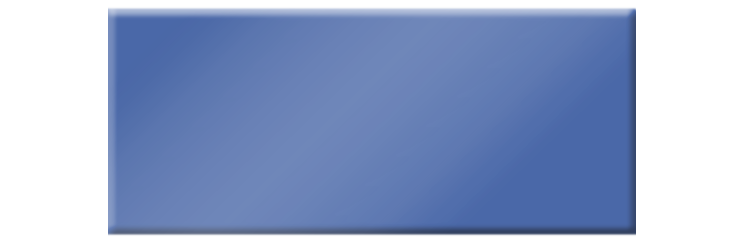 市場占有率
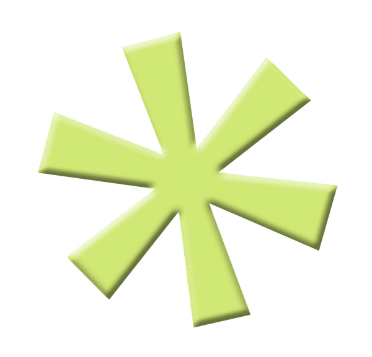 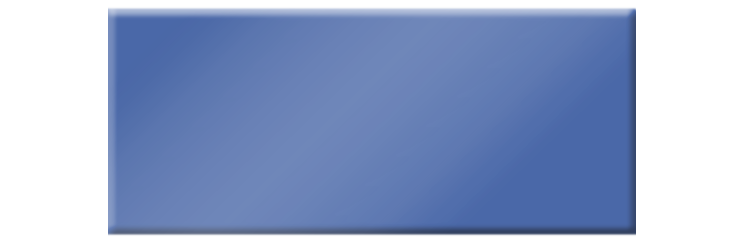 価格
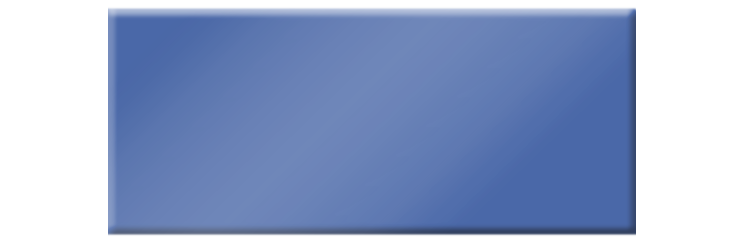 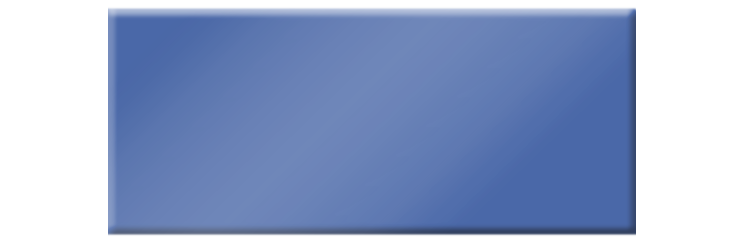 独創性
イノベーション
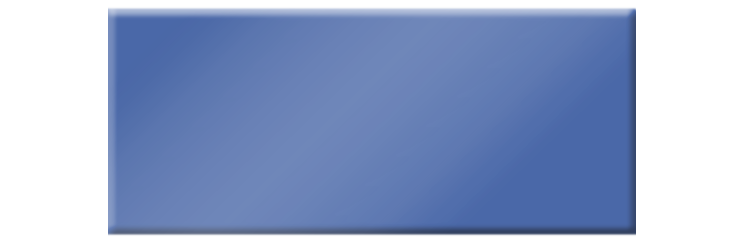 コスト
持続的な利益
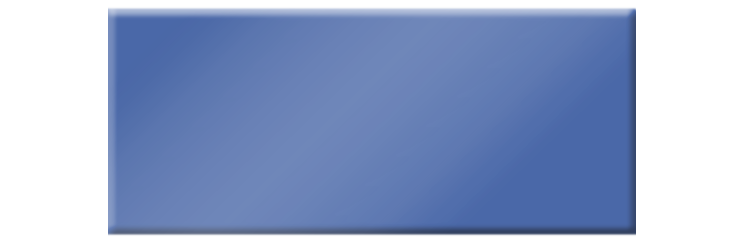 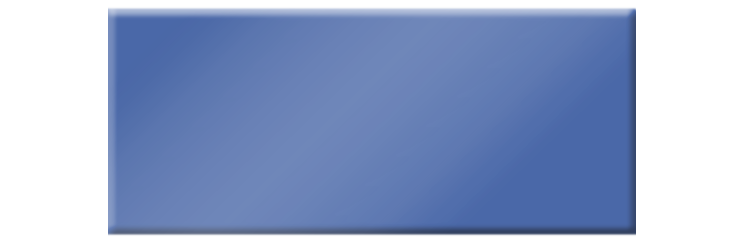 知的財産権
所有権
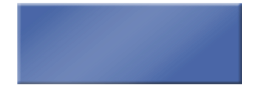 直接的な収入
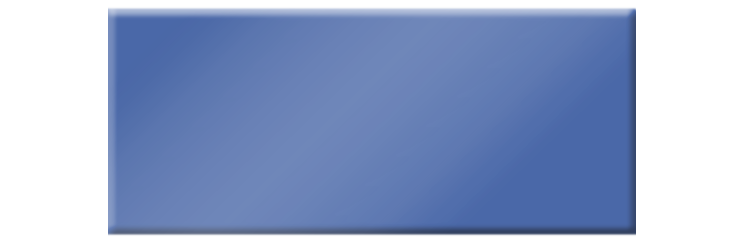 影響力
“知的財産権の保護は、イノベーションのシーズへの保護である”- 李克強
-- 製品はどこでも製造されうる、イノベーションは迅速に世界中に広がる。
-- 協力体制がますます重要となり、オープンイノベーションの商業モデルが顕著になりつつある。
-- 資本および原材料は重要であるが、競争の優勢を決定できず、現代の競争の優勢はイノベーションおよび独創性にある。
--イノベーションおよび独創性の保護の唯一方法は知的財産権法である。
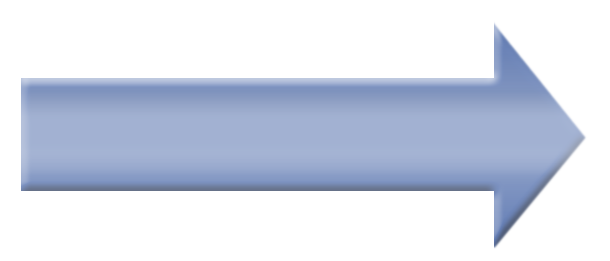 知的財産権は人類の発明に対する自発から自覚の認識の昇華である。知的財産権の保護はイノベーションの保護である。知的財産権のよき運用はイノベーションを刺激し、イノベーションの火花に油を注ぐことになる。-- 20140714李克強の世界知的財産権組織総幹事との面会時の発言
[Speaker Notes: 为什么会有这么大的无形资产投资？因为创新是创造价值的主要驱动力，而知识产权是保有这部分价值作为企业利润的手段。如果想在现代经济中持续获得高额利润，那么创新与知识产权保护缺一不可。
如果没有创新，你的产品和服务与别人的产品和服务就没有区别，你与其他企业的竞争只能是价格上的血拼，最终导致无利可图。产品和服务有别于他人、并吸引客户的区别特征，才能取得市场优势地位。而区别特征源于创新，保护创新的区别特征成果则需要知识产权，通过知识产权你才可以保有这些区别特征，这些可以保有的区别特征至少在五个方面可以给你带来持续的利润空间：
市场占有率 – 如果你的产品比别人的好，那么客户就会选择你而不是你的竞争对手的产品, 你的市场占有率就可以扩大；
价格 – 好的产品，过硬的服务，客户即使多花钱也愿意。客户花较高的价格选择你的产品，不光看重你的产品和服务的区别特征和性能，更看重你的品牌的商誉。而商誉和品牌只有通过长期、持续地给客户提供更好的产品和服务，才能逐渐积累起来；
成本 – 创新的生产方法或服务方法，这些都是可以用专利或商业秘密保护的对象，可以有效地降低成本；
直接收入 – 创新本身就可以成为产品。通过将创新产生的知识产权许可给他人使用，或直接出售知识产权，有时候可能比排他性使用带来的利润更高；
影响 – 最后，知识产权的强势地位可以影响技术发展方向，可以帮助你建立行业的技术标准。
Why do companies invest so much in intangible assets?  Because innovation is the main driver of value creation in the modern economy, and intellectual property is the means by which you capture a portion of that value as profits.  If you’re looking for sustainable profits in the modern economy, you’d better be looking at innovation and IP.

How does that happen?  How does innovation and IP lead to sustainable profits?

The first step in the chain is what some economists call “Ownable Distinction”.  OD is the thing that differentiates your product or service from what everyone else is offering.  If your product doesn’t have any distinction, it’s what we call a commodity.  Customers can’t tell any difference between your product and your competitor’s, so they make their purchasing decision purely on who has the lowest price.  Companies with undifferentiated products only have one way to compete, and that is to compete on price.  Unless they can find some way to produce at a lower cost (which we’ll talk about in a minute), then their profits will be very slim as competition drives down the price toward the cost of production.

So “Distinction” is the thing that keeps you out of the commodity trap.  All businesses would much rather compete on features and performance rather than price.  Innovation can get you that distinction, but the problem is that as soon as you come up with a good idea, one that customers value, your competitors will try to copy it.  That’s where IP comes in.  IP is the thing that makes it possible to OWN your distinction. Ownable distinction means you can differentiate your product and sustain that differentiation which leads to profits.

That ownable distinction leads to profitability in at least 5 ways.
Market Share – If your product is better, customers will choose it instead of your competitor’s product.  This leads to growth and increased market share.
Price – A differentiated product also means that your customers will be willing to pay more to get your product than they will to get your competitors.  This price premium is based on real feature and performance differences between products, but also on your reputation for having better features and performance.  This is what we call a brand premium.  Brands, another kind of intellectual property, are the accumulated reputation that you earn by consistently delivering better products and services to your customers.  This leads to higher prices and more profits.
Cost – Let’s not forget the cost side of the equation.  Innovation in production methods (like the Toyota Production System) lead to higher quality and lower cost products.  If you can OWN those differences in production methods, you can capture higher profits.  Owning process distinction can be achieved through process patents and trade secrets.
Direct Income -  Increasingly, innovation can become products in themselves.  Through licensing, companies can choose to allow others to use their innovations.  Sometimes this is more profitable than keeping the innovations for yourself.  Companies that license can “double dip” in the profitability pool.  When competitors pay to use your technology, not only do you get to cash a check every month when they produce their products, but your unit costs are lower because you don’t have to “rent” the technology you’re using.  A combination of direct licensing income AND lower costs leads to significantly higher profits.  These higher profits can be re-invested in more innovation at a rate higher than your competitors can invest (because they have lower profits), and you can sustain your technology and therefore your profitability advantage indefinately.  From an outsiders perspective, this appears to be exactly what Toyota is trying to do with its investment in Hybrid technology.
Influence – Finally, a strong position in innovation and IP enables you to influence the direction of technology and the establishment of standards in your industry.  IP strength means you have the power to push things in directions that are more favorable to you.  Once again, Toyota is using its strong technology and IP position in Hybrids to set the standard for the Hybrid drivetrain.  The value of setting this standard can mean higher profitability for Toyota for decades to come.


Why do companies invest so much in intangible assets?  Because innovation is the main driver of value creation in the modern economy, and intellectual property is the means by which you capture a portion of that value as profits.  If you’re looking for sustainable profits in the modern economy, you’d better be looking at innovation and IP.

How does that happen?  How does innovation and IP lead to sustainable profits?

The first step in the chain is what some economists call “Ownable Distinction”.  OD is the thing that differentiates your product or service from what everyone else is offering.  If your product doesn’t have any distinction, it’s what we call a commodity.  Customers can’t tell any difference between your product and your competitor’s, so they make their purchasing decision purely on who has the lowest price.  Companies with undifferentiated products only have one way to compete, and that is to compete on price.  Unless they can find some way to produce at a lower cost (which we’ll talk about in a minute), then their profits will be very slim as competition drives down the price toward the cost of production.

So “Distinction” is the thing that keeps you out of the commodity trap.  All businesses would much rather compete on features and performance rather than price.  Innovation can get you that distinction, but the problem is that as soon as you come up with a good idea, one that customers value, your competitors will try to copy it.  That’s where IP comes in.  IP is the thing that makes it possible to OWN your distinction. Ownable distinction means you can differentiate your product and sustain that differentiation which leads to profits.

That ownable distinction leads to profitability in at least 5 ways.
Market Share – If your product is better, customers will choose it instead of your competitor’s product.  This leads to growth and increased market share.
Price – A differentiated product also means that your customers will be willing to pay more to get your product than they will to get your competitors.  This price premium is based on real feature and performance differences between products, but also on your reputation for having better features and performance.  This is what we call a brand premium.  Brands, another kind of intellectual property, are the accumulated reputation that you earn by consistently delivering better products and services to your customers.  This leads to higher prices and more profits.
Cost – Let’s not forget the cost side of the equation.  Innovation in production methods (like the Toyota Production System) lead to higher quality and lower cost products.  If you can OWN those differences in production methods, you can capture higher profits.  Owning process distinction can be achieved through process patents and trade secrets.
Direct Income -  Increasingly, innovation can become products in themselves.  Through licensing, companies can choose to allow others to use their innovations.  Sometimes this is more profitable than keeping the innovations for yourself.  Companies that license can “double dip” in the profitability pool.  When competitors pay to use your technology, not only do you get to cash a check every month when they produce their products, but your unit costs are lower because you don’t have to “rent” the technology you’re using.  A combination of direct licensing income AND lower costs leads to significantly higher profits.  These higher profits can be re-invested in more innovation at a rate higher than your competitors can invest (because they have lower profits), and you can sustain your technology and therefore your profitability advantage indefinately.  From an outsiders perspective, this appears to be exactly what Toyota is trying to do with its investment in Hybrid technology.
Influence – Finally, a strong position in innovation and IP enables you to influence the direction of technology and the establishment of standards in your industry.  IP strength means you have the power to push things in directions that are more favorable to you.  Once again, Toyota is using its strong technology and IP position in Hybrids to set the standard for the Hybrid drivetrain.  The value of setting this standard can mean higher profitability for Toyota for decades to come.]
企業の知的財産権戦略目標
イノベーションおよび知的財産権での投資者に最高のリターンをもたらす
特許（専利）主導的地位
特許（専利）ライセンス
NPE（ Non-Practicing Entity ）に反対
イノベーションにおいて憂慮なく自由な活動を保証すること
IPと業務発展とを融合させ，独自の価値、標準およびオープンイノベーションとの間に均衡点を見出すこと
IPの価値を生み出すこと
IPの立法および執行環境に影響を与えること
業務をIPの戦略の根幹とする
イノベーション、収入および影響力からみるIPの価値
IP環境の成熟化の推進で商業価値の具現化およびその保護の促進
知的財産権法律部門の職責 -- 会社の知的財産権の保護,他人による知的財産権の侵害の防止
知的財産権に関するトレーニングおよび期限・手続き等の管理体制の構築
イノベーションの成果の発掘および保護
専利と商標と組み合わせの管理
会社が提供する製品および解決方法に対する知的財産権の側面からのチェック
顧客との交渉や争いを解決する方法において知的財産権に関する法的意見の提供
知的財産権のライセンス交渉へのサポート
当社の業務に影響を与える他社の専利による問題の解決
著作権および商標権による侵害問題の解決
知的財産権に関する訴訟へのサポート
M&Aに関する知的財産権の側面からのサポート
標準作りにおける知的財産権問題の処理
政府の政策および法律の制定および改正への意見および提案の提供
技術移転契約における知的財産権法的リスクの警戒
契約法と技術輸出入管理条例における権利侵害時の責任所在に関する規定の相違

  契約法
第349条：技術譲渡契約の譲渡人は自分が提供する技術の合法的所有者であり、提供する技術が完全で、誤りなく、有効で、約定の目標を達成できることを保証する。
第353条，譲受人が約定に従い特許を実施し、ノウハウを使用し他人の合法的権益を侵害した場合は、譲渡人が責任を負う。ただし、当事者が合意をした場合を除く 
第355条，法律・行政法規に技術輸出入契約または特許、特許申請契約に関して規定を設けている場合は、その規定に従う。

　技術輸出入管理条例
第２条:本条例にいう技術輸出入とは、中華人民共和国外から国内に、又は中華人民共和国国内から国外に、貿易、投資又は経済技術協力を通じ、技術を移転する行為のことをいう。
　前項に規定した行為とは特許権の移転、特許出願権の移転、特許実施許諾、ノウハウの移転、技術サービス及びその他の方式の技術移転を含む。
第２４条:技術輸入契約の譲渡人は、自分が提供した技術の適法な所有者であり、又は譲渡、使用許諾をする権利を有する者であることを保証しなければならない。
　技術輸入契約の譲受人が契約に従って譲渡人の技術を使用した結果、第三者に権利侵害で告訴された場合、直ちに譲渡人に通知しなければならない。譲渡人は通知を受けた後、譲受人と協力し、譲受人が受ける不利益を排除しなければならない。
　技術輸入契約の譲受人が契約に従って譲渡人が提供した技術を使用した結果、他人の合法的権益を侵害する場合、その責任は譲渡人が負う。
技術開発契約における知的財産権の所属問題に注意すべき
事前に知的財産権の帰属を契約で約定する必要性

技術開発契約：　委託開発契約；共同開発契約
第339条，委託開発で完成した発明については、当事者が異なる合意をした場合を除き、特許を申請する権利は研究開発人に属する。
　研究開発人が特許権を取得する場合、委託人は無料で特許実施権を有する。
　研究開発人が特許権を譲渡する場合、委託人は同等の条件のもとで優先して譲受権を有する。

第340条，共同開発によって完成した発明については、当事者が異なる合意をした場合を除き、特許を申請する権利は共同研究開発人の共有に属する。
　当事者の一方が共有の特許申請権を譲渡する場合、他方は同等の条件のもとで優先して譲受権を有する。
　共同開発の当事者の一方がその共有の特許申請権を放棄すると声明を出した場合は、他方の単独申請またはその他の各当事者の共同申請ができる。申請者が特許権を取得する場合、特許申請権を放棄する一方は無料で特許を実施することができる。
　共同開発の当事者の一方が特許の申請に同意しない場合、他方またはその他の各当事者は特許を申請することはできない。  

第341条，委託開発または共同開発によって完成した技術秘密成果の使用権、譲渡権及び利益分配方法は当事者の合意による。
　当事者間に約定がなく、または約定が明確でなく、本法第 61 条の規定によりなお確定できない場合、当事者はすべて使用権、譲渡権を有する。ただし、委託開発の研究開発人は委託人に研究開発成果を交付するまでは、研究開発成果を第三者に譲渡することはできない。
専利出願：中国を優先か　外国を優先か
専利法第二十条：　いかなる部門または個人が国内で完成した発明または実用新案について、外国で専利出願を行う場合、まず国務院専利行政部門に秘密保持審査を受けなければならない。……本条第一款の規定に違反して外国で専利出願を行った発明または実用新案について、中国で専利出願を行った場合は専利権を付与しない。

専利法実施細則第八条：専利法第二十条に言う中国において完成された発明又は実用新案とは、当該発明または考案（技術的方案）の実質的な内容（構成要件）が中国国内で完成された発明または実用新案を言う。 

専利法実施細則第九条：国務院専利行政部門は、本細則第八条に基づいて提出された請求を受け取った後、審査を経て当該発明又は実用新案が国家の安全または重大利益に係わる可能性があり機密保持の必要があると認めた場合、適時に出願人に機密保持審査通知を発行しなければならない。出願人は、その請求提出日から４ヵ月以内に機密保持審査通知を受け取っていない場合、当該発明または実用新案を外国に専利出願或いは関連する外国機構に専利の国際出願を提出することができる。

　国務院専利行政部門は前項の規定により機密保持審査を行う場合、機密保持の必要性があるかについて適時に決定を下し、出願人に通知しなければならない。出願人は、その請求提出日から６ヵ月以内に機密保持必要の決定を受け取っていない場合、当該発明または実用新案を外国に専利出願或いは関連する外国機構に専利の国際出願を提出することができる。
[Speaker Notes: ＯＣ翻译需要两周，ＳＩＰＯ审查需要三周，但有时两周可以完成。]
専利権および営業秘密の並列保護
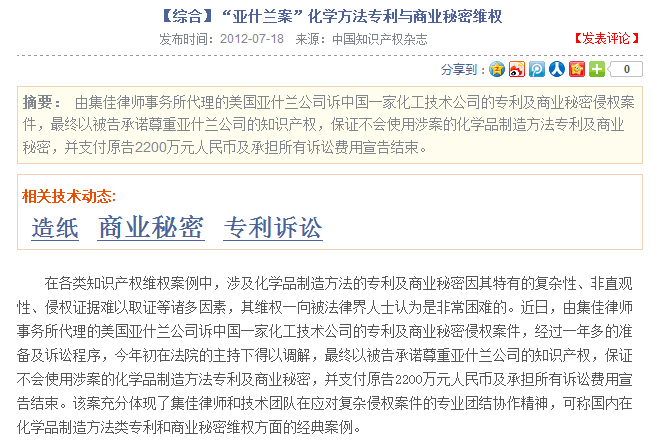 要約：集佳弁護士事務所が代理する米国アシュランド社がある中国化学工業技術公司に対して、専利権の侵害および営業秘密の侵害を理由に提訴した案件で、被告が最終的にアシュランド社の知的財産権を尊重し、訴訟に関わる化学製品の製造方法に関する専利権および営業秘密を使用しないことを約束し、原告に２２００万元および全ての訴訟費用を負担することで終止符を打った。
関連技術動向

製紙　　営業秘密　　専利訴訟
各種知的財産権侵害の案件において、化学品の製造方法の専利および営業秘密の侵害はその特徴から複雑性、非直観性、侵害証拠収集が困難等の問題点があり、法律関係者にとっても非常に難しい案件である。最近、集佳弁護士事務所が代理する米国アシュランド社がある中国化学工業技術公司に対して、専利権の侵害および営業秘密の侵害を理由に提訴した案件で一年の準備および訴訟手続きを経て、今年初頭法院の調停で和解し、被告が最銃的にアシュランド社の知的財産権を尊重し、訴訟に関わる化学製品の製造方法に関する専利権および営業秘密を使用しないことを約束し、原告に２２００万元および全ての訴訟費用を負担することで終結した。これは集佳弁護士事務所の法務・技術担当者が複雑な案件に対し団結精神を発揮したことを物語っている。これは国内での化学品製造方法に関する専利権及び営業秘密の保護の典型的な事案である。
9
発明者の奨励および報酬
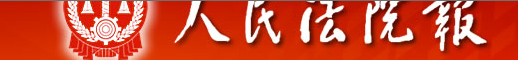 専利法第十六条　　専利権を付与された部門は、職務発明創造の発明者または考案者に対し奨励を与える。発明創造が許諾され、実施された後はその普及・応用の範囲及び獲得した経済効果に応じて発明者または考案者に合理的な報酬を与える。
専利法実施細則第七十六条　特許権が付与された単位は専利法第十六条に規定する奨励、報酬の方式と金額について発明者又は考案者と約定するか、若しくは法に従って制定した規定制度の中で定めることができる。
　　
職務発明条例の草案
使用範囲:中国での発明?中国の企業等? 中国での出願と専利? 中国での収益？
契約優先の原則と合理性判断：実質的合理？手続上の合理？収益の告知義務？2つ貢献を如何に判断し計算する？
技術秘密の補償：如何に判断する？如何に数値化する？
職務発明の発明者への報酬の支払い
広東高院による潘錫平vs金沙江公司等の職務発明の発明者への報酬支払紛争案判決

・・・・・・・・・・・・・・・・・・・・・・・・・・・・・・・・・・・・・・・・・・・・・・・・・・・・・・・・・・・・・・・・・・・・・・
　　裁判要旨

　職務発明の専利権者と発明者との間に報酬を如何に支払うかに関して定めのない場合、専利権侵害法定賠償の最高限度額を参照して支払う。

　　内容
　　原告の潘錫平が１９９９年に深セン市金沙江投資公司（「金沙江公司」と称する）に入社した。在職期間、潘錫平の２つ職務発明が専利権を獲得した。それぞれは「スクテラレイン及びカフェアシルキナ酸を含む薬用組成物」および「エゾムカシヨモギ（ Erigeron breviscapus）の有効成分の製造方法」である。当該両発明の専利権者は金沙江公司である。被告の深セン市生物谷医薬有限公司（「生物谷公司」と称する）は金沙江公司の販売会社である。２００９年生物谷公司が雲南生物谷エゾムカシヨモギ薬業公司（「エゾムカシヨモギ公司」と称する）に潘錫平の職務発明の専利権の実施権を与えた。２０１０年原告は各地から「エゾムカシヨモギ注射液」を購入した。当該「エゾムカシヨモギ注射液」には、 専利権「スクテラレイン及びカフェアシルキナ酸を含む薬用組成物」の発明を使用し、また、当該製品を製造しているのはエゾムカシヨモギ公司であるため、原告は被告に職務発明の奨励金および報奨金計２０００万元の支払いを求めて提訴した。被告の金沙江公司は、潘錫平への年俸やボーナスに当該職務発明の奨励金および報奨金を既に含めたと答弁した。
小さい専利，大いなる脅威
驚く専利の数

「2010年まで、中国の実用新案登録出願数が全世界出願数の83％に上り、2011年中国国家知識産権局が既に40.8万件実用新案権を授与、同期比では18.6％増となる」 - 2012 《中国実用新案専利制度の発展状況》

専利の質はどうか？

イノベーションの質
ドラフティングの質
サーチおよび審査の質
実用新案におけるサーチせず審査せず、進歩性に対する要求の低さ、安易な授権、無効されにくさ
反撃：中国民営企業対抗多国籍企業
正泰集団股分公司が生産する専利製品「低圧小型ブレーカー」は建築工業および民間住宅に広く使用されている一般的な空気スイッチに関する製品である、この製品は従来のヒューズを用いたブレーカーに取って代わった。正泰集団が１９９７年１１月に国家知識産権局に名称が「高分断小型ブレーカー」である実用新案を出願した。
２００６年７月、正泰集団はシュナイダー電気電圧（天津）有限公司製品の５つの型番が正泰集団の専利権を侵害していることを見つけ、天津シュナイダーに対し当該製品の差止および５０万元の損害賠償を求めて温州市中級人民法院に提訴した。
２００７年２月正泰集団が被告の会計報告によって推定された利益を根拠に訴訟で請求する賠償額を3.35億元に変更した。2007年9月温州市中級人民法院が天津シュナイダー社に対し、3.35億元の損害賠償および製品の差止を命じる判決を下した。
一審後、天津シュナイダー社が専利権の無効および公知技術の抗弁を理由に浙江省高級人民法院に控訴し、2007年11月12日、浙江省高級人民法院はその控訴を受理した。
その間、天津シュナイダー社は、国家知識産権局専利復審委員会に当該実用新案権の無効審判を請求したが、 国家知識産権局専利復審委員会は「高分断小型ブレーカー」の専利は有効である審決を下した。
2009年3月26日、北京市高級人民法院が正泰集団の専利が有効である審決を維持した。浙江省高級人民法院が計3回の口頭審理を開き証拠交換および弁論の機会を与え、和解を進めた。
2009年4月15日、正泰集団と天津シュナイダー社とは、1.575億元の賠償金の支払いで和解が成立した。もし天津シュナイダー社が15日に賠償金を満額支払わなければ、正泰集団が浙江省温州市中級人民法院の判決の執行を求めることができる。
長年の怨念が一瞬で解決　正泰集団と天津シュナイダー社との和解が成立

4月15日浙江省高級人民法院が天津シュナイダー社が正泰集団に賠償金として１．５７５億元を支払う和解が成立したことを宣告した。さらに、正泰集団と天津シュナイダー社とは、世界マーケットにおいて和解の協議が成立した。３年間に渡るこの訴訟がこのような幕切れとなった。
この案件は、44社の国内外メディアの記者および、欧州駐中国代表団、フランス駐中国大使館、米国駐上海領事館を含めた6ケ国
の政府機関および国際組織の注目を集めた。一中国の民営企業が知的財産権の侵害でフランス企業を起訴したことと、損害賠償の高さとも近年まれである。
11
[Speaker Notes: Chint Group, a Wenzhou based company, owns a utility model patent covering certain low voltage circuit breakers.
Chint sued Schneider in Wenzhou Intermediate Court in July 2006 for patent infringement, claiming damages of RMB50,000.
Schneider moved to dismiss for lack of jurisdiction and filed an invalidation petition at the PRB.
At Chint’s request, the Wenzhou court asked a Wenzhou accounting firm to audit Schneider’s circuit breaker revenues and profits in China.  Audit reports indicated revenue of RMB880 million.
Chint found evidence that Schneider’s profit margin is 30% and requested the damages to be increased to RMB330 million.
PRB held oral invalidation in January 2007 and decided in April 2007 to uphold the validity of the patent.
Infringement trials were conducted in April and June 2007.  The Wenzhou court rendered a verdict of infringement in September 2007 and awarded damages in the amount of RMB330 million.
Schneider appealed the PRB decision to the Beijing No. 1 Intermediate Court and also appealed the Wenzhou Intermediate Court decision to Zhejiang Province High Court.
April 16, 2009, Schneider settled this patent lawsuit with Chint for RMB 157 million (approximately US$23 million).]
ご清聴ありがとうございます!
sdzhangy@cn.ibm.com